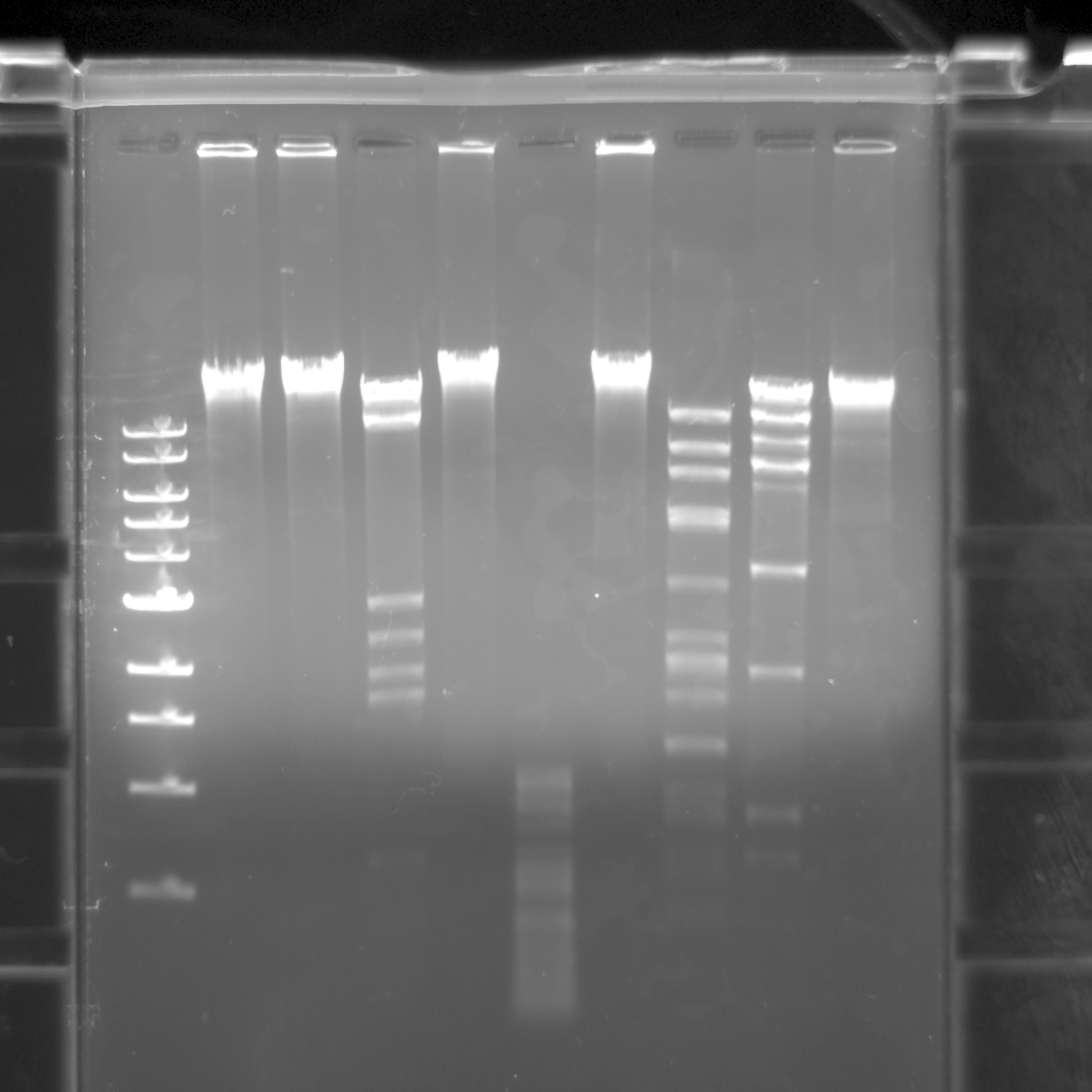 3
5
6
7
8
1
2
4
9
10
10,000